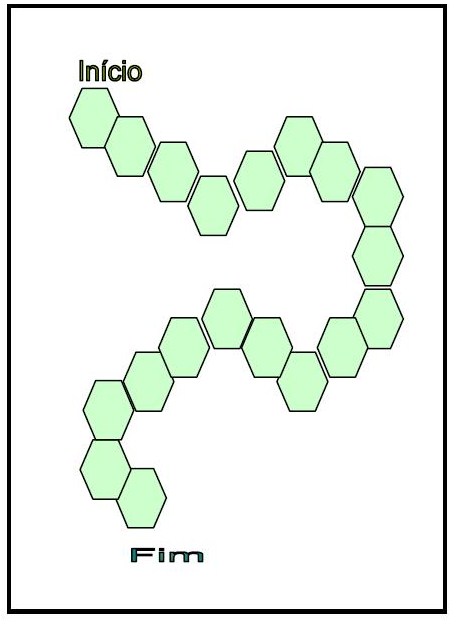 REGRAS:
1) As equipes jogam alternadamente.2) Cada equipe, na sua vez, coloca sua marca no mínimo em 1 e no máximo em 4 elos da corrente.3) Os elos devem ser preenchidos um após o outro, do início em direção ao último4) Ganha o jogo a equipe que não colocar sua marca no último elo.